Chapter 34
The Great depression and the New Deal
FDR: Politician in a Wheelchair
Disabled from polio at a younger age
Taught him patience, tolerance, compassion and strength of will
Eleanor:
Distant cousin of FDR and niece of TR
“Redefined the role of the First Lady
As governor of NY, Franklin helped out during the depression by heavy state spending
Presidential Hopefuls of 1932
Hoover’s belief in Americans “rugged determination” and failure to act quickly in the depression lead to his demise

FDR Campaigned with slogans such as:
“Happy days are here again”
“The Worst is Past”
“Prosperity is just around the corner”
Hoover’s Humiliation in 1932
Blacks shifted their allegiance to the Democratic party
High unemployment (1/4) caused voters to want a new president
Voters voted as much against Hoover as they did for FDR
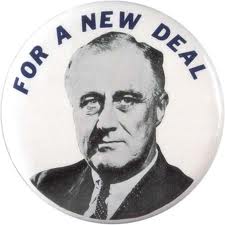 FDR and the Three R’s
March 4, 1933: FDR inaugurated 
“The only thing we have to fear is fear itself”
March 6 -10: Banking holiday
100 days, Congress passed large number of legislation
New Deal Programs Goals:
Relief: provide relief for individuals
Reform: new laws such as child labor
Recovery: Get the country in the right direction
Roosevelt Manages the $
Emergency Banking Relief Act of 1933:
President could regulate banking transactions
“Fireside Chats”
FDR assured Americans banks were safe
Glass-Steagall Act:
Set up FDIC, guaranteed individual banking deposits
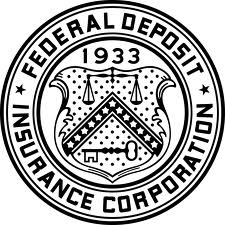 Creating Jobs for the Jobless
Civilian Conservation Corps (CCC)
Government camps for young men, reforestation, firefighting, etc. 
Federal Emergency Relief Act:
$3 billion to states for work projects and payments
Agricultural Adjustment Act (AAA)
Helped farmers pay loans
Civil Works Administration (CWA)
Provided temporary jobs during harsh winter
A day for Every Demagogue- Rebel against the New Deal
Demagogue: someone who appeals to people based on popular desires and wants, rather than using rational argument
Huey Long:
Senator from LA, promoted “sharing the wealth”
Father Charles Coughlin:
Appealed to nationalized banking and guaranteed annual income
Works Project Administration (WPA):
Spent $11 billion on buildings, bridges, roads, etc. 
9 million people were given jobs
Helping Industry and Labor
***National Recovery Act (NRA)***
Designed to assist industry, labor, and unemployed
Encouraged employers to hire more workers
Established minimum wage laws
Gave rights to labor unions
Outlawed “Yellow Dog Contracts”
Schechter vs. US:
Declared some of New Deal policies unconstitutional
Legislative powers could not be delegated to president
Helping Labor Continued
Public Works Administration (PWA)
Provided industrial recovery and unemployment relief
21st amendment:
Repealed prohibition; served as a tax revenue for the government
Paying Farmers Not to Farm
AAA:
Eliminate surpluses by paying farmers not to grow
Inadvertently helped create unemployment
Supreme Court struck it down in 1936

2nd AAA of 1938:
If acreage restrictions were reserved on cotton and wheat, would provide “parity payments”
Dust Bowls and Black Blizzards
Dust Bowl:
Area of land from eastern Colorado to western Missouri
Causes:
Drought and wind
Human cultivation
The Grapes of Wrath: story about Dust Bowl
Caused movement of framers west to California
Resettlement Administration:
Moved poor farmers to new land; planted trees from CCC
Indian Reorganization Act of 1934:
Reversed Dawes Severalty Act, Natives encouraged to preserve traditions and establish self-government
The TVA Harnesses the Tennessee
Hydroelectric Power could be huge source of energy
TVA helped reform monopolies and provide jobs
Electrified most rural areas still lacking electricity
TVA was most revolutionary of all New Deal Acts
Encouraged hydro-electric development of other areas as well
Housing and Social Security
Federal Housing Administration (FHA)
Provided loans and mortgages to individuals for improving homes and buying new ones
Still around today

***Social Security Act of 1935***
Provided federal-state unemployment insurance
Provided $ for senior citizens, disabled, etc.
Collected by creating a new payroll tax
A New Deal for Labor
National Labor Relations/ Wagner Act
Huge boost to labor movement
Ensured workers’ the right to organize and collectively bargain
Led to dramatic increase in labor union membership
John C. Lewis:
Formed Committee for Industrial Organization (CIO)
Introduced sit-in strike which did not allow strike breakers to work
Fair Labor Standards Act
Established 40 hour work week and minimum wage
***Nine Old Men on the Bench***
20th Amendment:
Changes inauguration to January 20, instead of March 4
In 9 New Deal cases, S.C. overturned 7
FDR wants a court in favor of his programs
His proposal? 1 new judge for every judge over 70
Congress, his party, and the American public do NOT support this. Fear of “dictator”
In the long run retirements and deaths allow FDR to appoint 9 new judges
New Deal or Raw Deal?
Impact of New Deal:
Federal government becomes largest employer
Deficit spending… leads to what?

Republicans claimed way out of Depression was less government restrictions

Did not fix the depression, farm surpluses still existed
New Deal Exclusions
The New Deal did not include:
Equal Rights Amendment
Intergradation of armed forces
Protection of African Americans civil liberties
Nationalizing basic industries
Recognition of unions for migrant workers